Stamina
Content Guide, pp. 65-67
Stamina
Along the progression, children gave more elaborated explanations that displayed a clear mental model. Stamina is achieved through children’s sustained attempts to encode their thoughts in sufficiently detailed ways that do not become off-task or too abbreviated for others to extract meaning from their words.
Personal routine 
EL
EO/P







    	Not (yet) evident      Emerging        Developing       Controlled
Developing Stamina (EL):

Um I don't know what I said. 
[So tell your friend how to clean his teeth cause he doesn't know how.]First he gets um his um toothbrush. Then he gets his toothpaste, then the water. Then he spits the he he spits up the water. [Anything else? Good. Okay. And can you tell him how to do it cause he doesn't know how?]Brush your teeth. Then. No. Get your toothpaste. Then you get you put you put the toothpaste i- um on your on your tooth- toothbrush. Then you then you get the cup. Then you put water inside it. Then then you you you you spit it out. Researcher: And can you tell him why he should do it?Because his teeth need to be clean. 

· Contains a few instances of retracings and restarts and mental model of the processes
Controlled Stamina (EO/P):

You should do it because…You should brush your teeth because you have to know like you don't want any bugs to make a hole in your teeth. Because you don't want it to hurt when the dentist takes them out. And how you brush your teeth is you take the toothbrush. Put toothpaste. Do the front, the sides, tongue, on top. Wipe your mouth. Put stuff away. And then you're done.

 Elaboration of expected content and details
 Clear mental schema
Emerging Stamina (EL):

Because you should brush you teeth. And then um if you're done, you put water in your toothbrush and then you start brushing your teeth all over again.                                      Researcher: Can you tell them why he should do it? Yeah. Because um it's so important. 

· Includes some details and expected content
developing Stamina (EO/P):

You should clean your teeth and um you, to make to have no cavities and make your teeth clean. And how you do it is that you put toothpaste on your toothbrush, and you brush your teeth. And just swish your mouth with water. And then you're done.                                                                                                           Researcher: OK, and is that it?

· Contains an evident mental model, but still not completely clear
No Evidence of Stamina (EL):
Brush your teeth. Brush your teeth um right. Brush your teeth good. Brush your teeth after when school is done. Brush your teeth after with with um um homework time. Brush your brush your teeth only is is good for brushing your teeth.      
Researcher: Can you tell him why to do it?Yeah, because you need to and you need to to brush your teeth right. 

 Child’s response does not convey a mental model of the prompt asked.
Emerging Stamina (EO/P):

You should do it because you want your teeth to have no cavities. And as you get older, your parents won't help you. 
[Now can you tell her how to do it because she doesn't know how?]You brush it like this. And then when you're done brushing it, you just rinse it out. And then if you have fluoride, you do it. Researcher: anything else?

· Includes some details, but not a full mental model of the processes
No Evidence of Stamina (EO/P):

However his parents does it, he should do it. Then his parents should teach him how to do it. That's what I should tell him.
 
 Response is incomplete and lacks details of the process
[Speaker Notes: If we look at the stamina of explanations about a personal routine, we can identify and monitor the successive emergence, development and control of language.

Kindergarten English learner students (EL) are displayed first
Kindergarten English Only/Proficient students (EO/P) are displayed second
No kindergarten EL explanations were coded at the Controlled level.]
Stamina
No Evidence of Stamina (EL):

Brush your teeth. Brush your teeth um right. Brush your teeth good. Brush your teeth after when school is done. Brush your teeth after with with um um homework time. Brush your brush your teeth only is is good for brushing your teeth.      
[Can you tell him why to do it?]
Yeah, because you need to and you need to to brush your teeth right.

 Lacking in expected steps and detail
 Does not exhibit complete mental schema
No Evidence of Stamina (EO/P):

However his parents does it, he should do it. Then his parents should teach him how to do it. That's what I should tell him.
 
 Lacking in expected steps and detail
 Does not exhibit complete mental schema
Personal routine
EL
EO/P







        Not (yet) evident    Emerging        Developing       Controlled
[Speaker Notes: Kindergarten 
EO/P: Male
EL: Male]
Stamina
Emerging Stamina (EL):

Because you should brush you teeth. And then um if you're done, you put water in your toothbrush and then you start brushing your teeth all over again.                                      [Can you tell them why he should do it?]
Yeah.  Because um it's so important. 

Includes some basic aspects of expected content
Not a clear mental schema
Emerging Stamina (EO/P):

You should do it because you want your teeth to have no cavities. And as you get older, your parents won't help you. 
[Now can you tell her how to do it because she doesn't know how?]You brush it like this. And then when you're done brushing it, you just rinse it out. And then if you have fluoride, you do it. 
Includes some basic aspects of expected content
Not a clear mental schema
Personal routine
EL
EO/P







    	Not (yet) evident      Emerging       Developing       Controlled
[Speaker Notes: Kindergarten 
EO/P: Female
EL: Male]
Stamina
Developing Stamina (EL):

Um I don't know what I said. 
[So tell your friend how to clean his teeth because he doesn't know how.]
First he gets um his um toothbrush. Then he gets his toothpaste, then the water. Then he spits the he he spits up the water. [Anything else? Good. Okay. And can you tell him how to do it ‘cause he doesn't know how?]
Brush your teeth. Then. No. Get your toothpaste. Then you get you put you put the toothpaste i- um on your on your tooth- toothbrush. Then you then you get the cup. Then you put water inside it. Then then you you you you spit it out. [And can you tell him why he should do it?]
Because his teeth need to be clean. 

 Lacking some detail
 Mental model is more evident but not completely clear
Developing Stamina (EO/P):

You should clean your teeth and um you…to make to have no cavities and make your teeth clean. And how you do it is that you put toothpaste on your toothbrush, and you brush your teeth. And just swish your mouth with water. And then you're done.

 Lacking some detail
 Mental model is more evident but not completely clear
Personal routine
EL
EO/P







    	Not (yet) evident      Emerging        Developing      Controlled
[Speaker Notes: Kindergarten
EO/P: Male
EL: Female]
Stamina
Controlled Stamina (EO/P):

You should do it because…You should brush your teeth because you have to know like you don't want any bugs to make a hole in your teeth. Because you don't want it to hurt when the dentist takes them out. And how you brush your teeth is you take the toothbrush. Put toothpaste. Do the front, the sides, tongue, on top. Wipe your mouth. Put stuff away. And then you're done.

 Elaboration of expected content and details
 Clear mental schema
Personal routine
EO/P








    	Not (yet) evident      Emerging        Developing      Controlled
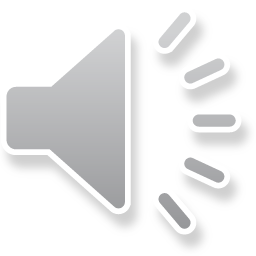 [Speaker Notes: Kindergarten 
EO/P: Female

No kindergarten EL explanations were coded at the Controlled level.]
Stamina
Along the progression, children gave more elaborated explanations that displayed a clear mental model. Stamina is achieved through children’s sustained attempts to encode their thoughts in sufficiently detailed ways that do not become off-task or too abbreviated for others to extract meaning from their words.
Academic task
EL
EO/P







    	Not (yet) evident      Emerging        Developing       Controlled
Developing Stamina (EL):

You need you need to use the cubes to put them in line and then count them before you you put them in line. And then you you put them in line and then you start piling them more and more and more until you find out.                                          Researcher: Tell him why using the cubes this way helps him? Because um you will learn and know already what is like three plus three or if you put them in line, you already know that there are six in all. 

Mental schema is more evident but not completely clear
Emerging Stamina (EL):

How to use the cube how how many they are. Um they're six. Um it's one. And it's two. Three, four, five. Write them on the box and then finish each of them again on the on the back. And then you count how many cubes you have. And you help your other friend to finish um um um.                                                                               [Why does using the cubes this way help him?  ] 
Um using a lot of cubes to to um collect them and then count all of them. And tell your friend it's six. Or it's one. Six um uh um.

· Not a clear mental schema of how to count the blocks.
Developing Stamina (EO/P):

Um you lock them up. Then count them. So you can so then after that you can start counting them with your fingers, and then when you get the answer right, you can say it out loud.  
[Can you tell him why using the cubes that way helps him figure out how many there are?] 
Because you you can you can learn more.

· Does not convey all expected content 
· Mental schema is more evident but not completely clear
Emerging Stamina (EO/P):

Um uh because she can she can know that there's two. And then she knows there's three. And then there's she knows there's one more.                                                                    
[And can you tell her how to do it?]Ok. Just put them together and then you go two, three, six. [Okay. And can you tell her why this way helps?]Ok. Um cause it helps because you can do it easy. Cause it's quicker to do.
 Includes a couple of retracings 

· Not a clear mental schema
No Evidence of Stamina (EL):

Yeah. I will do it.                                                                                                            [Can you tell her how to do it?]Yeah. You know how to do it. Have some. [Can you tell your friend how to do it?]One, two, three, four, five, six. [And can you tell her why this way helps?]For for you can listen in your brain. 

· Does not complete a mental schema and retracings.
No Evidence of Stamina (EO/P):

Because I counted.                                                                                                              Researcher: Uh, uh. Can you tell him why this way helps? 
Because you can see it better when it's standing up. 
Begins with a sentence fragment 
No complete mental schema 

 Sentence fragments
[Speaker Notes: If we look at the stamina of explanations about an academic task, we can identify and monitor the successive emergence, development and control of language.

Kindergarten ELs
Kindergarten EO/Ps
 
No kindergarten explanations were coded at the Controlled level.]
Stamina
No Evidence of Stamina (EO/P):

Because I counted. 
[Can you tell him why this way helps?]
Because you can see it better when it's standing up.
 
Lacking in expected steps and detail
Does not exhibit complete mental schema
No Evidence of Stamina (EL):

Yeah. I will do it.                                                                                                    [Can you tell her how to do it?]
Yeah. You know how to do it. Have some. [Can you tell your friend how to do it?]
One, two, three, four, five, six. [And can you tell her why this way helps?]For for you can listen in your brain.
 
Lacking in expected steps and detail
Does not exhibit complete mental schema
Academic Task
EL
EO/P







       Not (yet) evident    Emerging        Developing       Controlled
[Speaker Notes: Kindergarten 
EO/P: Male
EL: Female]
Stamina
Emerging Stamina (EL):

How to use the cube how how many they are. Um they're six. Um it's one. And it's two. Three, four, five. Write them on the box and then finish each of them again on the on the back. And then you count how many cubes you have. And you help your other friend to finish um um um.                                                                               
[Why does using the cubes this way help him?] 
Um using a lot of cubes to to um collect them and then count all of them. And tell your friend it's six. Or it's one. Six um uh um.

Includes some basic aspects of expected content
Not a clear mental schema
Emerging Stamina (EO/P):

Um uh because she can she can know that there's two. And then she knows there's three. And then there's she knows there's one more.                                                                    
[And can you tell her how to do it?]
Ok. Just put them together and then you go two, three, six. [Okay. And can you tell her why this way helps?]Ok. Um ’cause it helps because you can do it easy. ’Cause it's quicker to do.

Includes some basic aspects of expected content
Not a clear mental schema
Academic task
EL
EO/P







    	Not (yet) evident      Emerging       Developing       Controlled
[Speaker Notes: Kindergarten:
EO/P: Female
EL: Male]
Stamina
Developing Stamina (EL):

You need you need to use the cubes to put them in line and then count them before you you put them in line. And then you you put them in line and then you start piling them more and more and more until you find out.                                         
[Tell him why using the cubes this way helps him.] Because um you will learn and know already what is like three plus three or if you put them in line, you already know that there are six in all. 

Mental schema is more evident but not completely clear
Developing Stamina (EO/P):

Um you lock them up. Then count them. So you can so then after that you can start counting them with your fingers, and then when you get the answer right, you can say it out loud.  
[Can you tell him why using the cubes that way helps him figure out how many there are?] 
Because you you can you can learn more.

Does not convey all expected content 
Mental schema is more evident but not completely clear
Academic task
EL
EO/P







    	Not (yet) evident      Emerging        Developing      Controlled
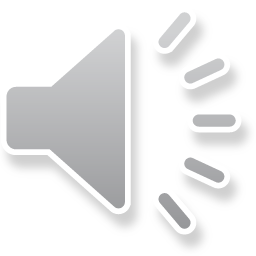 [Speaker Notes: Kindergarten:
EO/P: Female
EL: Male]
Stamina
N/A
Academic task









    	Not (yet) evident      Emerging        Developing      Controlled
[Speaker Notes: Kindergarten:
No kindergarten explanations were coded at the Controlled level]
Stamina
Along the progression, children gave more elaborated explanations that displayed a clear mental model. Stamina is achieved through children’s sustained attempts to encode their thoughts in sufficiently detailed ways that do not become off-task or too abbreviated for others to extract meaning from their words.
Personal routine 
EL
EO/P







       Not (yet) evident      Emerging        Developing       Controlled
Controlled Stamina (EL):

Well you need to get your toothbrush, put some paste and put a little bit of water. And you go up and down with your toothbrush in the teeth. Then right to left. And then you clean your toothbrush and put it um oh you take your tongue out and brush your tongue. Then you put you clean your toothbrush and put it where you put it. Then then you wash your mouth three times and that's how you clean it. Then you you need to clean it because there's some germs after you eat. And those germs um make your teeth ugly and and when you talk to someone, you smell bad. Then you need you need to brush your teeth three times a day: in the morning, and after you eat, and at night. Um that's how how why you need to brush your teeth.

· Explains well content that is expected
· Shows indication of mastery of mental schema
Controlled Stamina (EO/P):

OK. So you should put...you should get a toothbrush and get toothpaste. You take off the cap of the toothpaste and squeeze some toothpaste out of the tube onto your toothbrush. Then you turn on the sink and put a little bit of water on your toothbrush. And then you put the bristles in your mouth. And you move your hand back and forth so that you get the toothpaste all over your mouth. And then once you've done that for about two minutes, you spit the toothpaste out. And you get some water, rinse your mouth out and clean your toothbrush. And you should do that so that whenever you go to the dentist, you don't have cavities, and so that your teeth stay healthy. 

· Elaborates details 
· Very clear mental schema
Developing Stamina (EL):

Um she should do it like um she when she um when she wakes up and or she goes to bed, she has to clean her teeth. First putting the toothpaste on the toothbrush. Then brushing it sideways um circles and top and front and back. And then put a water and spit the um the toothpaste. Um um just spit it.                                
[Anything else?]                                                                                                  That's all. 
[Okay. Oh! Did you tell her why she should do it?]
Oh. She she should do it because um sh-when it's picture day, she she'll have a nice um smile. 

· Contains a couple of retracings 
· Contains enough details for comprehension
Developing Stamina (EO/P):

So first I should tell, We should get a toothbrush and we should get toothpaste and spread it on the brush. And then you scrub it back and forth in your molars and your front teeth. Yeah, that's how.                                                                            [And can you tell her why she should do it?]Oh, she should do it because she so she won't have to go to the dentist and get cavities if her teeth turn yellow and get all dirty. [Anything else?]No.

· Lacks some detail, however mental schema is comprehensible
Emerging Stamina (EL):

He should do it because everybody needs to brush his their their teeth to stay healthy. And also so cause they're clean. And we do it because it's healthy for us and when we we eat, we don't we also need to brush again and in the night too.

· Provides little detail of the process involved in brushing your teeth
No Evidence of Stamina (EL):

Because she needs to clean them so they could be clean and clean her mouth when she's done.                                                                                                                               (pause)That's all. Researcher: Uh. Now can you tell your friend um how to do it? How to brush her teeth? She needs to brush here, here, here, here, everything, to get her brush. And when she she split it, she needs to get some water and put it on her mouth and split it. And that's all.

· No indication of mental schema
Emerging Stamina (EO/P):

I'd tell her she should do it so she doesn't get cavities or silver teeth. And how you do it is just buy a toothbrush, and put toothpaste on it. And scrub your teeth. 

· No complete clear mental schema of the process of brushing your teeth
No Evidence of Stamina (EO/P):
He should, because then whatever he eats, other people beside him, I don't think they'll want to sit next to him. And whenever he talks, the other people will faint. Maybe not faint, but like.                                                                                             [And can you explain how he has to clean his teeth?]With a toothbrush and clean his teeth. [Anything else?]No. 

· Missing steps for comprehension of mental schema
[Speaker Notes: If we look at the stamina of explanations about a personal routine, we can identify and monitor the successive emergence, development and control of language.

3rd grade EL first
3rd grade EO/P second]
Stamina
No Evidence of Stamina (EL):

Because she needs to clean them so they could be clean and clean her mouth when she's done...That's all.[Now can you tell your friend how to do it? How to brush her teeth?]She needs to brush here, here, here, here, everything, to get her brush. And when she she split it, she needs to get some water and put it on her mouth and split it. And that's all.

Lacking in expected steps and detail
Does not exhibit complete mental schema
No Evidence of Stamina (EO/P):

He should, because then whatever he eats, other people beside him, I don't think they'll want to sit next to him. And whenever he talks, the other people will faint. Maybe not faint, but like…
[And can you explain how he has to clean his teeth?]With a toothbrush and clean his teeth. [Anything else?]
No. 

  Lacking in expected steps and detail
  Does not exhibit complete mental schema
Personal routine
EL
EO/P







       Not (yet) evident    Emerging        Developing       Controlled
[Speaker Notes: 3rd Grade
EO/P: Male
EL: Female]
Stamina
Stamina (EL):

Because it's important if it stays yellow and it could be very germy. And some students or kids will tease you that it's nasty. That you need to clean your teeth because it's important. 
[And can you tell her how to do it, because she doesn't know how?] 
Get a paste and a toothbrush. And that's all.

Includes some basic aspects of expected content
Lacking detail
Stamina (EO/P):

I'd tell her she should do it so she doesn't get cavities or silver teeth. And how you do it is just buy a toothbrush, and put toothpaste on it. And scrub your teeth. 

Includes some basic aspects of expected content
Lacking detail
Personal routine
EL
EO/P







    	Not (yet) evident      Emerging       Developing       Controlled
[Speaker Notes: 3rd Grade
EO/P: Female
EL: Female]
Stamina
Controlled Stamina (EL):

Um she should do it like um she when she um when she wakes up and or she goes to bed, she has to clean her teeth. First putting the toothpaste on the toothbrush. Then brushing it sideways um circles and top and front and back. And then put a water and spit the um the toothpaste. Um um just spit it.                                
[Anything else?]                                                                                                    That's all.                                                                                                                                 [Okay. Did you tell her why she should do it?] 
Oh. She she should do it because um sh-when it's picture day, she she'll have a nice um smile.
 
Lacking some detail
Mental schema is more evident but not completely clear
Controlled Stamina (EO/P):

So first I should tell, we should get a toothbrush and we should get toothpaste and spread it on the brush. And then you scrub it back and forth in your molars and your front teeth. Yeah, that's how.
[And can you tell her why she should do it?]Oh, she should do it because she so she won't have to go to the dentist and get cavities if her teeth turn yellow and get all dirty. [Anything else?]No.

Lacking some detail
Personal routine
EL
EO/P







    	Not (yet) evident      Emerging        Developing      Controlled
[Speaker Notes: 3rd Grade
EO/P: Female
EL: Female]
Stamina
Controlled Stamina (EL):

Well you need to get your toothbrush, put some paste and put a little bit of water. And you go up and down with your toothbrush in the teeth. Then right to left. And then you clean your toothbrush and put it um oh you take your tongue out and brush your tongue. Then you put you clean your toothbrush and put it where you put it. Then then you wash your mouth three times and that's how you clean it. Then you you need to clean it because there's some germs after you eat. And those germs um make your teeth ugly and and when you talk to someone, you smell bad. Then you need you need to brush your teeth three times a day: in the morning, and after you eat, and at night. Um that's how how why you need to brush your teeth.

 Elaboration of expected content and details
 Clear mental schema
Controlled Stamina (EO/P):

OK. So you should put, you should get a toothbrush and get toothpaste. You take off the cap of the toothpaste and squeeze some toothpaste out of the tube onto your toothbrush. Then you turn on the sink and put a little bit of water on your toothbrush. And then you put the bristles in your mouth. And you move your hand back and forth so that you get the toothpaste all over your mouth. And then once you've done that for about two minutes, you spit the toothpaste out. And you get some water, rinse your mouth out and clean your toothbrush. And you should do that so that whenever you go to the dentist, you don't have cavities, and so that your teeth stay healthy. 

  Elaboration of expected content and details
  Clear mental schema
Personal routine
EL
EO/P







    	Not (yet) evident      Emerging        Developing      Controlled
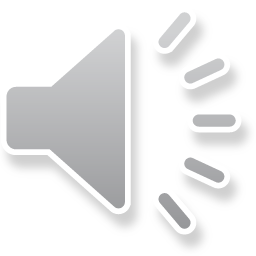 [Speaker Notes: 3rd Grade
EO/P: Female
EL: Female]
Stamina
Along the progression, children gave more elaborated explanations that displayed a clear mental model. Stamina is achieved through children’s sustained attempts to encode their thoughts in sufficiently detailed ways that do not become off-task or too abbreviated for others to extract meaning from their words.
Academic task
EL
EO/P







    	Not (yet) evident      Emerging        Developing       Controlled
Controlled Stamina (EO/P):

You use these cubes and put them by twos. It's funner and faster, more efficient than counting by ones. And yeah. 
[Can you tell him how to do it?] 
You have all the bricks on the Unifix cubes on the right and none on the left. Take two and put them on the left. Do it with another pair until you count two, four, six, eight all the way to all the way to the number that the cubes have, which I counted fifty. 

  Elaboration of expected content and details
  Sense of mental schema
Developing Stamina (EL):

She can count she she could count by by by she could count by by by fives 'cause she could learn her fives. And she could know 'cause the number five counting by fives is so easy to count. And she could she could um she could learn how um to count by fives. And she's she's gonna know how many cubes there are to put in five cubes. And she could count ten, five, ten, fifteen, twenty, twenty-five, thirty, thirty-five, forty, forty-five, fifty, fifty-five. And she could count more and more. And she could found she could find how many cubes there are in all. So she could learn to count by fives and she could find the sum, how many cubes there are. 

· Contains some instances of retracings 
· Comprehension is not entirely affected
Developing Stamina (EO/P):

Um so you like put put the cubes in in a group of by their color. And then when they're all in the groups, you can count how many they're in in all. Like, for example, they're all then or just count them all up together. 
[Can you tell her why this way helps?]
It helps this way because it's more organized or so you can you can concentrate this way better. And like you would know what group this thing goes in if you lose one and then you put it back in its place.

· Lacks certain details of the mental schema
Emerging Stamina (EL):

Because sometimes if you have like already five and there's one more, you could add it with it. And and then and then you then you figure out your problem.                                              
[And can you tell her how to do it?]So if I tell her how to do it, I'll tell her, so first you need to uh add with your favorite number, or by fives or by tens. But even numbers but not odd. And then if she could add them and there's a lot like a lot left, and there's like not five, she could add them. 

· Not a very clear comprehension on the process of counting the cubes
Emerging Stamina (EO/P):

Well eh you're going well a good strategy is just to start at fives and then do twos. That way you can count how many fives you have. And then count the twos. [Researcher: And can you tell her why this way helps?]Um I think I think it will really help because um it's very easy to count by twos and fives.

· Not a clear mental schema 
· More details are needed
No Evidence of Stamina (EL):

I could show her. 
 [What would you tell her? Tell her how to do it? ]
Counting.
[Why does using the cubes this way g. help her?]
So so you could could learn.

· No indication of a mental schema
[Speaker Notes: If we look at the stamina of explanations about an academic task, we can identify and monitor the successive emergence, development and control of language.
3rd grade EO/P
3rd grade EL

No 3rd grade EO/P explanations were coded at the Not Evident level
No 3rd grade EL explanations were coded at the Controlled level]
Stamina
No Evidence of Stamina (EL):

I could show her. 
[What would you tell her? Tell her how to do it.] 
Counting. 
[Why does using the cubes this way help her?]
So so you could could learn.

Lacking in expected steps and detail
Does not exhibit complete mental schema
Required utterance-by-utterance prompting
Academic Task
EL








       Not (yet) evident    Emerging        Developing       Controlled
[Speaker Notes: 3rd Grade
EO/P: No 3rd grade EO/P explanations were coded at the Not Evident level 
EL: Female]
Stamina
Emerging Stamina (EL):

Because sometimes if you have like already five and there's one more, you could add it with it. And and then and then you then you figure out your problem.                                              
[And can you tell her how to do it?]
So if I tell her how to do it, I'll tell her, so first you need to uh add with your favorite number, or by fives or by tens. But even numbers but not odd. And then if she could add them and there's a lot like a lot left, and there's like not five, she could add them. 

Includes some basic aspects of expected content
Not a clear mental schema
Emerging Stamina (EO/P):

Well eh you're going well a good strategy is just to start at fives and then do twos. That way you can count how many fives you have. And then count the twos.
[And can you tell her why this way helps?]
Um I think I think it will really help because um it's very easy to count by twos and fives.

Includes some basic aspects of expected content
Not a clear mental schema
Academic task
EL
EO/P







    	Not (yet) evident      Emerging       Developing       Controlled
[Speaker Notes: 3rd Grade
EO/P: Female
EL: Female]
Stamina
Developing Stamina (EL):

She can count she she could count by by by she could count by by by fives 'cause she could learn her fives. And she could know 'cause the number five counting by fives is so easy to count. And she could she could um she could learn how um to count by fives. And she's she's gonna know how many cubes there are to put in five cubes. And she could count ten, five, ten, fifteen, twenty, twenty-five, thirty, thirty-five, forty, forty-five, fifty, fifty-five. And she could count more and more. And she could found she could find how many cubes there are in all. So she could learn to count by fives and she could find the sum, how many cubes there are. 

Mental schema is more evident but not completely clear
Developing Stamina (EO/P):

Um so you like put put the cubes in in a group of by their color. And then when they're all in the groups, you can count how many they're in in all. Like, for example, they're all then or just count them all up together.                                                                   
[Can you tell her why this way helps?]                                                                     It helps this way because it's more organized or so you can you can concentrate this way better. And like you would know what group this thing goes in if you lose one and then you put it back in its place.

Lacking some detail
Mental schema is more evident but not completely clear
Academic task
EL
EO/P







    	Not (yet) evident      Emerging        Developing      Controlled
[Speaker Notes: 3rd Grade
EO/P: Female
EL: Female]
Stamina
Controlled Stamina (EO/P):

You use these cubes and put them by twos. It's funner and faster, more efficient than counting by ones. And yeah. 
[Can you tell him how to do it?] 
You have all the bricks on the Unifix cubes on the right and none on the left. Take two and put them on the left. Do it with another pair until you count two, four, six, eight all the way to all the way to the number that the cubes have, which I counted fifty. 

  Elaboration of expected content and details
  Sense of mental schema
Academic task
EO/P








    	Not (yet) evident      Emerging        Developing      Controlled
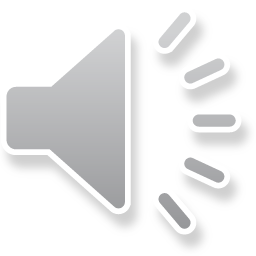 [Speaker Notes: 3rd Grade
EO/P: Male 
EL: 3rd grade EL explanations were coded at the Controlled level]
Stamina
Along the progression, children gave more elaborated explanations that displayed a clear mental model. Stamina is achieved through children’s sustained attempts to encode their thoughts in sufficiently detailed ways that do not become off-task or too abbreviated for others to extract meaning from their words.
Personal routine 
EL
EO/P







    	Not (yet) evident      Emerging        Developing       Controlled
Controlled Stamina (EL):

Well you first get your toothbrush. Then put some toothpaste in your toothbrush. After, close your mouth. And then do it brush it in circles in the back of the teeth and the front of the teeth, the front teeth. And then after, open your mouth. And then wash it where the bottom is at, right here at the bottom, and then at the back of the teeth. And then after, you do the you take out your tongue. And then you start going up and down until all until all the germs from the tongue takes gets out. And then you you rinse you rinse your mouth at least three times. And you sh- you should do it because because it is important. And if you don't if you don't do it, then you the food won't taste better than it does. And your teeth will rot. And they'll turn yellow. And you won't have a perfect smile. Everyone will be scared of you. Like it'll be a bad thing. 

 Elaboration of expected content and details
  Sense of mental schema
Controlled Stamina (EO/P):

OK. So you first wet your toothbrush, put some toothpaste on it, put it in your mouth. I prefer to put it on the side of my mouth and go across and do the top part of them, then the backside, then the upper side. And you do...you scrub it for 20 seconds each. So do each side for 20 seconds each until you've gotten to the far side and do the next layer. And then once you're done, you rinse off the toothbrush. You spit it out. You get a cup, fill it with water, and then rinse your mouth. 
[And can you also tell him why he should clean his teeth?]Yeah, you should really clean your teeth because you don't want them to rot and you want be able to eat hard stuff. You'll only be able to eat kind of soft mushy stuff, like yogurt, I think oatmeal kind of. Yeah, like oatmeal. Sorry about that. So yeah. 

 Elaboration of expected content and details
  Sense of mental schema
Developing Stamina (EL):

You how you have to do it is when you brush your, you have a you put a paste on your toothbrush and you go the the back and then you go to the front. I go I go like that and go back and then go front and back. And go into the sides and even on the top. And you should brush your teeth because uh actually after you're done with that, you could floss it with floss. It's good it's great to brush your teeth for you can't have any any cavities or something that that could hurt your teeth. That's it. 

· Few instances of retracings
· Comprehension of the mental schema is not completely affected
Developing Stamina (EO/P):

Ok uh I would tell my friend that first he has to brush like his front teeth and then his back teeth. And then he can also brush like his tongue and the roof of his mouth. : [Can you tell your friend why he should do it? ]Ok um my friend should brush his or brush her teeth because um then they won't get cavities and they'll have fresh breath.

· Lacks significant details  
· Evidence of comprehension of mental schema
Emerging Stamina (EL):

Um you the way you brush your teeth, you um you get your toothbrush and you you should take a good amount of time washing your teeth. A good reason why you should wa- um wash your teeth is so that you won't have cavities, you won't have any problems with your teeth, and so you your teeth will look good and be as healthy as possible.

· Instance of retracing 
· Lacks details of the mental schema
Emerging Stamina (EO/P):

OK. So why you should do it is because you do not want to get cavities because it hurts. And then how you do it is you put the toothpaste on the toothbrush. You put it in your mouth and you make little circle patterns on your teeth all around. That's how you do it.

· Lacks details of the mental schema 
· Does not meet the expectations for the Developing level
No Evidence of Stamina (EL):

I will like first show her like how I brush my teeth. And then like she when I'm done brushing my teeth, like she could practice brushing her teeth. And it's good to brush your teeth because when you eat, you don't have that bad breath and that taste that you had. And I will tell her what goes first and second and show her how to brush her teeth. And that's it.

· Lacks steps and details of the mental schema
No Evidence of Stamina (EO/P):

So I would tell him that he should clean his teeth because or else he wouldn't really be able to talk. And then I would say like or he would have to go to the dentist's office more. And I would say, "Try to clean every tooth just as a start, nice and easy. And get in between your teeth." And yeah.

· No indication of mental schema
[Speaker Notes: If we look at the stamina of explanations about a personal routine, we can identify and monitor the successive emergence, development and control of language.
5th grade ELs
5th grade EO/Ps]
Stamina
No Evidence of Stamina (EL):

I will like first show her like how I brush my teeth. And then like she when I'm done brushing my teeth, like she could practice brushing her teeth. And it's good to brush your teeth because when you eat, you don't have that bad breath and that taste that you had. And I will tell her what goes first and second and show her how to brush her teeth. And that's it.

Lacking in expected steps and detail
Does not exhibit complete mental schema
No Evidence of Stamina (EO/P):

So I would tell him that he should clean his teeth because or else he wouldn't really be able to talk. And then I would say like or he would have to go to the dentist's office more. And I would say, "Try to clean every tooth just as a start, nice and easy. And get in between your teeth." And yeah.

Lacking in expected steps and detail
Does not exhibit complete mental schema
Personal routine
EL
EO/P







       Not (yet) evident    Emerging        Developing       Controlled
[Speaker Notes: 5th Grade 
EO/P: Male
EL: Female]
Stamina
Emerging Stamina (EO/P):

OK. So why you should do it is because you do not want to get cavities because it hurts. And then how you do it is you put the toothpaste on the toothbrush. You put it in your mouth and you make little circle patterns on your teeth all around. That's how you do it.

Includes some basic aspects of expected content
Lacking in detail
Emerging Stamina (EL):

Um you the way you brush your teeth, you um you get your toothbrush and you you should take a good amount of time washing your teeth. A good reason why you should wa- um wash your teeth is so that you won't have cavities, you won't have any problems with your teeth, and so you your teeth will look good and be as healthy as possible.

Includes some basic aspects of expected content
Lacking in detail
Personal routine
EL
EO/P







    	Not (yet) evident      Emerging       Developing       Controlled
[Speaker Notes: 5th Grade
EO/P: Female
EL: Female]
Stamina
Developing Stamina (EO/P):

Ok uh I would tell my friend that first he has to brush like his front teeth and then his back teeth. And then he can also brush like his tongue and the roof of his mouth. 
[Can you tell your friend why he should do it?]Ok um my friend should brush his or brush her teeth because um then they won't get cavities and they'll have fresh breath.

Conveys most but not all expected content
Lacking some detail
Developing Stamina (EL):

You how you have to do it is when you brush your, you have a you put a paste on your toothbrush and you go the the back and then you go to the front. I go I go like that and go back and then go front and back. And go into the sides and even on the top. And you should brush your teeth because uh actually after you're done with that, you could floss it with floss. It's good it's great to brush your teeth for you can't have any any cavities or something that that could hurt your teeth. That's it. 

Conveys most but not all expected content
Mental schema is more evident but not completely clear
Personal routine
EL
EO/P







    	Not (yet) evident      Emerging        Developing      Controlled
[Speaker Notes: 5th Grade
EO/P: Female
EL: Female]
Stamina
Controlled Stamina (EO/P):

OK. So you first wet your toothbrush, put some toothpaste on it, put it in your mouth. I prefer to put it on the side of my mouth and go across and do the top part of them, then the backside, then the upper side. And you do...you scrub it for 20 seconds each. So do each side for 20 seconds each until you've gotten to the far side and do the next layer. And then once you're done, you rinse off the toothbrush. You spit it out. You get a cup, fill it with water, and then rinse your mouth.       
[And can you also tell him why he should clean his teeth?]Yeah, you should really clean your teeth because you don't want them to rot and you want be able to eat hard stuff. You'll only be able to eat kind of soft mushy stuff, like yogurt, I think oatmeal kind of. Yeah, like oatmeal.

  Elaboration of expected content and details
  Clear sense of mental schema
Controlled Stamina (EL):

Well you first get your toothbrush. Then put some toothpaste in your toothbrush. After, close your mouth. And then do it brush it in circles in the back of the teeth and the front of the teeth, the front teeth. And then after, open your mouth. And then wash it where the bottom is at, right here at the bottom, and then at the back of the teeth. And then after, you do the you take out your tongue. And then you start going up and down until all until all the germs from the tongue takes gets out. And then you you rinse you rinse your mouth at least three times. And you sh- you should do it because because it is important. And if you don't if you don't do it, then you the food won't taste better than it does. And your teeth will rot. And they'll turn yellow. And you won't have a perfect smile. Everyone will be scared of you. Like it'll be a bad thing. 

  Elaboration of expected content and details
  Clear sense of mental schema
Personal routine
EL
EO/P







    	Not (yet) evident      Emerging        Developing      Controlled
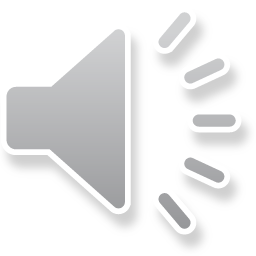 [Speaker Notes: 5th Grade
EO/P: Male
EL: Male]
Stamina
Along the progression, children gave more elaborated explanations that displayed a clear mental model. Stamina is achieved through children’s sustained attempts to encode their thoughts in sufficiently detailed ways that do not become off-task or too abbreviated for others to extract meaning from their words.
Academic task
EL
EO/P







    	Not (yet) evident      Emerging        Developing       Controlled
Controlled Stamina (EL):

OK. Mmmm. (long pause) [Can you tell her how to do it?]Yeah I could I could tell her that that why don't you put to find out put them how you think you can multiply them, like by twos or fives or tens or six or however you think. And if there's little um they're equal, if each group has the same amount of of cubes then then you just count them. You don't count them but you multiply them or just add them however you want. And then when you're done counting them um counting them, after that you that's your answer about how many cubes um you got. So it is important to have it this way, so then it's easier instead of you counting instead of you going one by one and counting them one by one. 

 Elaboration of expected content and details
  Sense of mental schema
Developing Stamina (EL):

You first gotta look for the colors and gotta put the colors and make and then make a ten pile. Make one of uh a little straight line and put it as a ten. Put ten of these cubes and make it until ten until you get to the end how much you need, how much you had. And then after, you could count them and then count them if there's if there's any left, count the count the leftovers if you need to. [Can you tell him why this way helps?]This will help how much they are and if you have any problem of having having to know what number it could possibly be. If your mom asks you how much cubes do you have for mathematical for mathematical problem, or I'm thinking that it'll help you with math. 
· Lacks significant details  
· Evidence of comprehension of mental schema
Controlled Stamina (EO/P):

Um you should you how you can do it this way? Is that like what you're supposed to do? How? 
[How to do it and then why it helps.]
Um how you do this is you group the cubes in tens, stacking one on top of the other. Um and repeat that until all the cubes are stacked up. And if there's any remainder of cubes, then um count those up and try to check your math to see if you have anything wrong. And why you should do it this way is because it's more um organized than just pulling them one by one. 

 Elaboration of expected content and details
  Sense of mental schema
Emerging Stamina (EL):

Um just put just put them in equal rows this way and that way. And like just make sure and when you're done, just count how many are here and how many are here. So that uh it'll and then once you time once you times them, it'll be quicker and more efficient and you will get the answer. 

· Lacks details of the mental schema 
· Does not meet the expectations for the Developing level
Developing Stamina (EO/P):

Uh um so using you put 'em together I mean you can stick 'em or group them in different ways and sort them into different numbers or maybe by color if that's what you wanna do. And count them up in the end to get the total. That's it. 
[And can you tell why that way helps you helps her?]Um it's a little more efficient and easier maybe easier to figure out and easier to count. That's it.  

· Lacks significant details  
· Evidence of comprehension of mental schema
No Evidence of Stamina (EL):

Well basically they they would have to be a starter. 'Cause they can't just be like if they were like in kinder, they they first have to be counting with by ones 'cause they don't know what times table is. You learn how to add in kindergarten. Well basically that year if they are in first grade they're gonna learn advanced at adding so they probably just wanna start as one. Like one, two, three, four, five, six. You get my point. 
[Can you tell them why using the cubes this way helps?]Helps them or helps who? [How it could help them?]They could learn how to count even more faster. Yeah. 

Does not include expected content for the prompt
Emerging Stamina (EO/P):

Um just put just put them in equal rows this way and that way. And like just make sure and when you're done, just count how many are here and how many are here. So that uh it'll and then once you time once you times them, it'll be quicker and more efficient and you will get the answer. 

· Lacks details of the mental schema 
· Does not meet the expectations for the Developing level
[Speaker Notes: If we look at the stamina of explanations about an academic task, we can identify and monitor the successive emergence, development and control of language.

5th grade ELs
5th grade EO/Ps

No 5th grade EO/P explanations were coded at the Not Evident level]
Stamina
No Evidence of Stamina (EL):

Well basically they they would have to be a starter. 'Cause they can't just be like if they were like in kinder, they they first have to be counting with by ones 'cause they don't know what times table is. You learn how to add in kindergarten. Well basically that year if they are in first grade they're gonna learn advanced at adding so they probably just wanna start as one. Like one, two, three, four, five, six. You get my point.                                                                                                                                    [Can you tell them why using the cubes this way helps?]Helps them or helps who? [How it could help them?]They could learn how to count even more faster. Yeah. 

Does not include expected content for the prompt
Academic Task
EL








       Not (yet) evident    Emerging        Developing       Controlled
[Speaker Notes: 5th Grade
EO/P: No 5th grade EO/P explanations were coded at the Not Evident level 
EL: Male]
Stamina
Emerging Stamina (EL):

So I like doing it this way because it’s it’s very easy.  And and there are light and some are dark.  I could do the light ones and then do the dark ones.  And what was the other question?
[How you find out how many cubes there are.]
I count them one by one and sometimes sometimes I see like a pattern, like going by tens sometimes, and then I go by twos and sometimes by threes.  And that’s it. 

Lacks detail
Mental model of the process being explained is not fully discernible
Emerging Stamina (EO/P):

Um just put just put them in equal rows this way and that way. And like just make sure and when you're done, just count how many are here and how many are here. So that uh it'll and then once you time once you times them, it'll be quicker and more efficient and you will get the answer.

Includes some basic aspects of expected content
Mental model of the process being explained is not fully discernible
Academic task
EL
EO/P







    	Not (yet) evident      Emerging       Developing       Controlled
[Speaker Notes: 5th Grade
EO/P: Female
EL: Female]
Stamina
Developing Stamina (EL):

You first gotta look for the colors and gotta put the colors and make and then make a ten pile. Make one of uh a little straight line and put it as a ten. Put ten of these cubes and make it until ten until you get to the end how much you need, how much you had. And then after, you could count them and then count them if there's if there's any left, count the count the leftovers if you need to. [Can you tell him why this way helps?]
This will help how much they are and if you have any problem of having having to know what number it could possibly be. If your mom asks you how much cubes do you have for mathematical for mathematical problem, or I'm thinking that it'll help you with math. 

Lacking some detail
Mental model of the process being explained is more evident but not completely clear
Developing Stamina (EO/P):

Uh um so using you put 'em together I mean you can stick 'em or group them in different ways and sort them into different numbers or maybe by color if that's what you wanna do. And count them up in the end to get the total. That's it. 
[And can you tell why that way helps you helps her?]Um it's a little more efficient and easier maybe easier to figure out and easier to count. That's it.  

Lacking some detail
Mental model of the process being explained is more evident but not completely clear
Academic task
EL
EO/P







    	Not (yet) evident      Emerging        Developing      Controlled
[Speaker Notes: 5th Grade
EO/P: Female
EL: Female]
Stamina
Controlled Stamina (EL):

OK. Mmmm. 
(long pause) [Can you tell her how to do it?]Yeah I could I could tell her that that why don't you put to find out put them how you think you can multiply them, like by twos or fives or tens or six or however you think. And if there's little um they're equal, if each group has the same amount of of cubes then then you just count them. You don't count them but you multiply them or just add them however you want. And then when you're done counting them um counting them, after that you that's your answer about how many cubes um you got. So it is important to have it this way, so then it's easier instead of you counting instead of you going one by one and counting them one by one.
 
 Elaboration of expected content and details
 Clear sense of mental schema
Controlled Stamina (EO/P):

Um you should you how you can do it this way? Is that like what you're supposed to do? How?                                                                                                                            [Mmhmm. How to do it and then why that way helps.]                                                                  Um how you do this is you group the cubes in tens, stacking one on top of the other. Um and repeat that until all the cubes are stacked up. And if there's any remainder of cubes, then um count those up and try to check your math to see if you have anything wrong. And why you should do it this way is because it's more um organized than just pulling them one by one.

 Elaboration of expected content and details
 Clear sense of mental schema
Academic Task 
EL
EO/P







    	Not (yet) evident      Emerging        Developing      Controlled
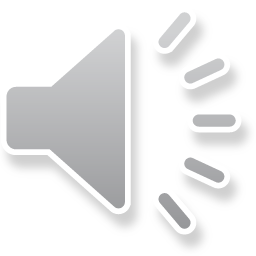 [Speaker Notes: 5th Grade
EO/P: Female 
EL: Female]